Termo de Execução Descentralizada (TED) ANTT-UFSC
Estudos, pesquisas aplicadas, ferramentas e programa de capacitação para prover suporte aos processos de fiscalização de cargas e de passageiros e à modernização do controle do excesso de peso de veículos no Brasil
2021-2023
Valter Zanela Tani, Dr.Labtrans/UFSCvalter.tani@ufsc.br – vztani@gmail.com
TED UFSC-ANTT (2021-2023)Objetivos específicos
Desenvolver modelos e técnicas voltadas à gestão de informações relacionadas ao peso de veículos, através dos quais se pretende compreender, de forma mais precisa, os fluxos logísticos do Brasil e qualificar os processos de tomada de decisão da ANTT. 

Realizar experimentos para promover, no Brasil, uma melhor compreensão sobre o uso de tecnologias que visam à modernização do controle do excesso de peso de veículos.  

Capacitar servidores da ANTT através da produção e da execução de um curso de especialização lato sensu na modalidade semipresencial.

Capacitar servidores da ANTT, através tanto da produção e execução de cursos fechados de curta duração quanto da produção e disponibilização de cursos abertos de curta duração na modalidade de Ensino a Distância (EaD).
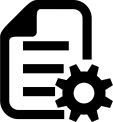 Objeto 1Gestão da Informação de Peso de Veículos
Ação A – Estudos para identificação do potencial risco de acidentes a partir da pesagem de veículos em movimento.
Ação B - Estudos para identificação da influência do excesso de peso de veículos em danos precoces à infraestrutura viária. 
Ação C - Estudos para identificação dos impactos do excesso de peso de veículos sobre a fluidez do tráfego rodoviário.
Ação D - Projeto e desenvolvimento de ferramenta protótipo para análise e para controle de qualidade de dados de pesagem em movimento.
Ação E - Apoio técnico à disseminação da tecnologia HS-WIM como ferramenta para obtenção de informações estratégicas sobre o sistema de transportes.
Workshop anual: “Paradigmas da Pesagem de Veículos em Movimento”
Apoio à especificação de sistemas HS-WIM para contratos de concessão rodoviária.
Produção de vídeo educativo – aplicação de sistemas HS-WIM para controle de peso
Ação F – Apoio técnico na avaliação e atualização do Manual de Procedimentos de Fiscalização do Transporte Rodoviário Internacional de Cargas do Mercosul.
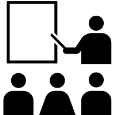 Objeto 2Curso de Especialização
Ação A – Curso de Especialização em Gestão e Controle de Transportes Rodoviário 
Formação de 100 especialistas para desenvolver conhecimentos e habilidades vinculados aos processos de gestão, de controle e de fiscalização do transporte de cargas e de passageiros (nacional e internacional) e de governança pública.
390 horas + Monografia
Ação B – Cursos de curta duração em Ambiente Virtual de Ensino Aprendizagem (AVEA) – Fechados e Abertos
Customização de uma plataforma de EaD para oferta de cursos abertos e fechados.
Produção e execução de 200 horas cursos fechados na modalidade de Ensino a Distância (EaD)
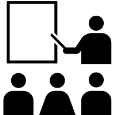 Objeto 2Cursos de curta duração em AVEA
Cursos com turmas definidas (fechados) de curta duração em Ambiente Virtual de Ensino Aprendizagem (AVEA) – 200 horas
Formação e de capacitação de gestores e de técnicos da SUFIS e da ASINT em temas relevantes para o desenvolvimento de suas competências laborais.
Carga horária de 30 a 60 horas com acompanhamento de especialistas.
Cursos abertos de curta duração em Ambiente Virtual de Ensino Aprendizagem (AVEA) – 300 horas
Treinamento e de capacitação dos servidores e colaboradores da SUFIS e da ASINT como foco na padronização de processos e procedimentos de fiscalização e controle no transporte de cargas e passageiros.
Carga horária média de 30 horas com foco na autonomia no processo formativo.